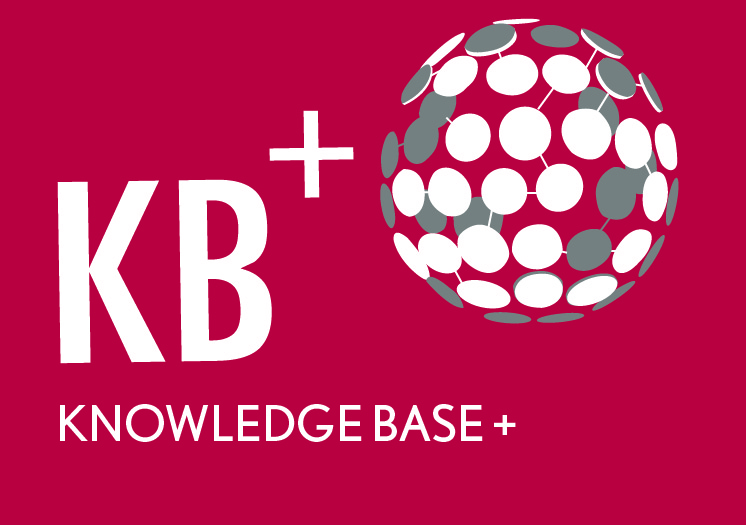 Knowledge Base+: A shared service to support the management of e-resources by UK academic libraries

Liam Earney
The story so far…
Issues with ERM
Vision and Objectives
Approach
Deliverables of Phase 1
KB+ at Day 1 and the first year
Sustainability
Conclusions
The story so far…
2009 December - SCONUL Shared Services study prioritises electronic resource licensing and management in its report to HEFCE
2010 December - Sixteen universities collaborate with JISC and SCONUL in developing detailed business requirements, published May 2011  
2011 February - HEFCE agree to invest UMF funds to Summer 2012 towards the creation of a shared UK academic knowledge base service 
2011 July - JISC Collections appointed by HEFCE and JISC to take this forward with the community, drawing on SCONUL’s work and its own knowledge and experience
2011 October – An independent Project Board is established chaired by Richard Parsons of the University of Dundee with subgroups covering Technical and Community aspects
2012 August – KB+ made available as a beta service to UK HE
[Speaker Notes: This story has been driven by library demand and has considerable traction, especially considering the pressures faced all round.]
Issues with Electronic resource Management
Data
Accuracy and availability
Contextualisation
Interoperability
Data silos and flows
Implementation of standards
Workflows
“the workflow support problem” (NISO, 2012)
Duplication of effort 
Maintaining numerous KBs WITHIN an institution
Maintaining numerous KBs ACROSS  institutions
[Speaker Notes: I don’t intend to spend very long on the problems and challenges associated with ERM, but I think that these four are the key ones we’re interested in:

Data
In some ways this isn’t a technology project at all, this is a data project and no matter how good the service, if the underlying data is inaccurate then it’s all for nothing.

Knowledge bases are beset by problems of inaccurate data. In JISC Collections we receive numerous queries about them and have made efforts to overcome them, but this is the first time that we’ve ever been in a position where we could assign dedicated manpower to the problem.

Then there is the problem of interoperability or rather the lack of it.
	Too often where data does exist it is impossible to get it to somewhere else where you may need it. – Usage stats are a case in point, but I could just as easily speak about licence terms, be they locked away in filing cabinets or locked away in word documents.
And even when we develop standards that can help us overcome the problems of silos, and the lack of data flows between them, we find that those standards either aren’t implemented at all, or have been implemented in such an inconsistent way as to render them all but useless.

3. Finally, and I suspect most importantly is the huge and wasteful duplication of effort by so many people undertaking the same tasks, on the same data, often on the same systems.

It is no surprise that so many institutions have opted for home grown approached to ERM, or left those theyve purchased unused.

Put simply, the level of effort needed to achieve anything is out of all proportion to the benefits to be realised.]
Vision & objectives
Vision
To transform the practice of e-resource management through the creation of a shared service providing institutions and the services they use with timely, accurate, verified and structured ERM information.
Objectives
[Speaker Notes: Providing a knowledge base of accurate and up to date resource management information, such as publication, licensing and subscription information
Reducing the barriers to sharing data between diverse systems for a wide range of purposes.
Minimising the costly duplication of staff time and effort in the population, maintenance and correction of knowledge bases thereby providing an opportunity for institutions to focus the application of e-resource information towards improved services.
Helping institutions generate improved return on investment from library and e-resource management systems 
Putting in place a framework for shared community activity and partnership that reduces the burden on individual institutions whilst increasing the breadth of activity that can be undertaken.]
approach
[Speaker Notes: It is our intention to make everything that we create – data, software, workflows – available to any supplier who is willing to engage with the project through the implementation of standards, integration with KB+ and sharing of knowledge.]
Phase one Deliverables
Phase One Deliverables
Principles
Participants
Academic Institutions
Data
JISC Services
Standards
Publishers
Interoperability
Systems Vendors
Shared Activity
Subscription Agents
Business Model
Registration Agencies
Legal Model
[Speaker Notes: KB+ platform with user interface to allow academic institutions, suppliers, publishers and others to navigate, manage and manipulate data, supported by access management and permission tools.
Verified, accurate and up-to-date publication information for NESLi2, JISC eCollections, SHEDL and WHEEL agreements in KBART format, suitable for use by link-resolvers
Subscription management information – such as post-cancellation access entitlement information, contact information, access management records.
Licences in machine readable formats for NESLi2, major JISC Collections and major non-JISC Collections agreements
Integrated usage statistics in machine readable format for NESLi2 publishers and other publishers stored within the Journals Usage Statistics Portal.
Alerting services covering renewals, opt outs, service availability and disruption.
Workflow management tools related to the selection, review, renewal and cancellation of publications.]
KB+ at day one and beyond
What data will be there?
What services will be available?
What can a library team do?
What can Suppliers do?
The First 12 Months…
Improving and the data
Aggregated full text, e-books, Open access
Historical entitlement information
Evidence
Workflow support
Rollover of subscription information
Co-ordination, allocation and tracking of activities
Export of data to suppliers
Refinement of alerts
Embedding, integration and engagement
Improving bulk upload of local institutional data
Engagement with systems vendors and other suppliers
Services to institutions
Helpdesk
Data management?
Sustainability
Impact of JISC transition
KB+ one of many JISC services 
Stand alone or part of wider package?
Subscriptions?
Another cost?
Institutions contributing to KB+ already
Fees from suppliers?
KB+ populating knowledge bases
Freely available at launch until September 2013
Conclusions
Where is the Plus?
Driven by UK academic community
UK context
Service not just ‘another’ system
Do once and share
Putting institutions in control of their data
l.earney@jisc-collections.ac.uk
@liamearney
@jisckbplus
http://www.jisc-collections.ac.uk/KnowledgeBasePlus/
Thank you